Employer Town Hall:
Accelerating Health Equity Using
Workplace Policies & Benefits
May 23, 2023
Moderators & Panel
Panelists

Tammy Fennessy, American Eagle 
Rosa Novo, Miami Dade County Public Schools
Wayne Rawlins MD, Wellspark
Christa-Marie Singleton MD, CDC/Office of Personnel Management
Dexter Shurney MD, Blue Zones Well-Being Institute
Cristie Travis, HealthcareTN
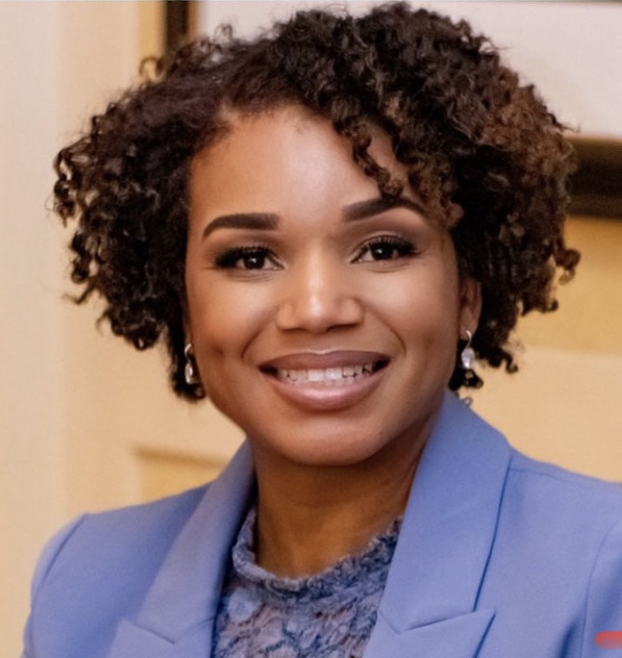 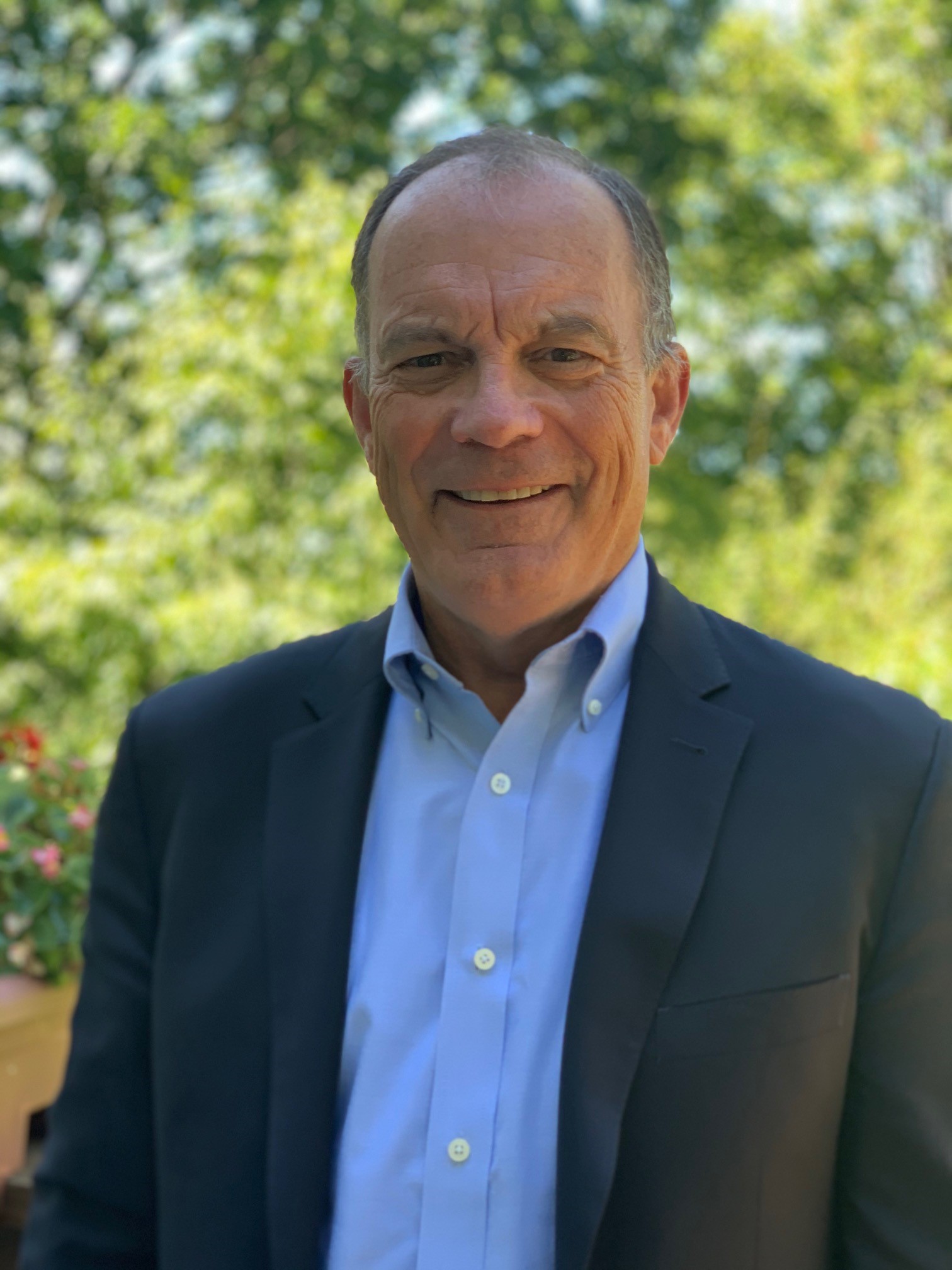 Michael Thompson
Moderator
Christina Bell
Moderator
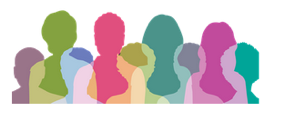 Health Equity: 
The Building Blocks
Sustain Culture of Inclusion
Makeup of governance & key advisors 
Inclusion in balanced scorecard
Organization values & objectives
Investment consistent with needs & strategy
Evaluate & Engage 
Supply Chain
Include equity & inclusion in accountabilities
Focus on direct (health plans, vendors) and indirect (providers) influence
Create transparency on performance
Align incentives with expectations
Integrate Equity into Strategy
Break down silos (e.g., D&I, HR, benefits, wellbeing)
Establish equity metrics for programs
Improve program responsiveness
Extend cultural focus (e.g., culture of health, safety & equity)
Understand Impact of Differences
Engage diverse communities 
Obtain data at community and organizational level
Analyze “variation” not “averages”
Examine business case to address
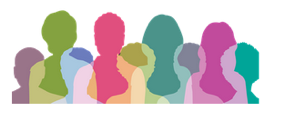 Health Equity: 
The Building Blocks
Sustain Culture of Inclusion
Makeup of governance & key advisors 
Inclusion in balanced scorecard
Organization values & objectives
Investment consistent with needs & strategy
Evaluate & Engage 
Supply Chain
Include equity & inclusion in accountabilities
Focus on direct (health plans, vendors) and indirect (providers) influence
Create transparency on performance
Align incentives with expectations
Integrate Equity into Strategy
Break down silos (e.g., D&I, HR, benefits, wellbeing)
Establish equity metrics for programs
Improve program responsiveness
Extend cultural focus (e.g., culture of health, safety & equity)
Understand Impact of Differences
Engage diverse communities 
Obtain data at community and organizational level
Analyze “variation” not “averages”
Examine business case to address
Equality vs. Equity
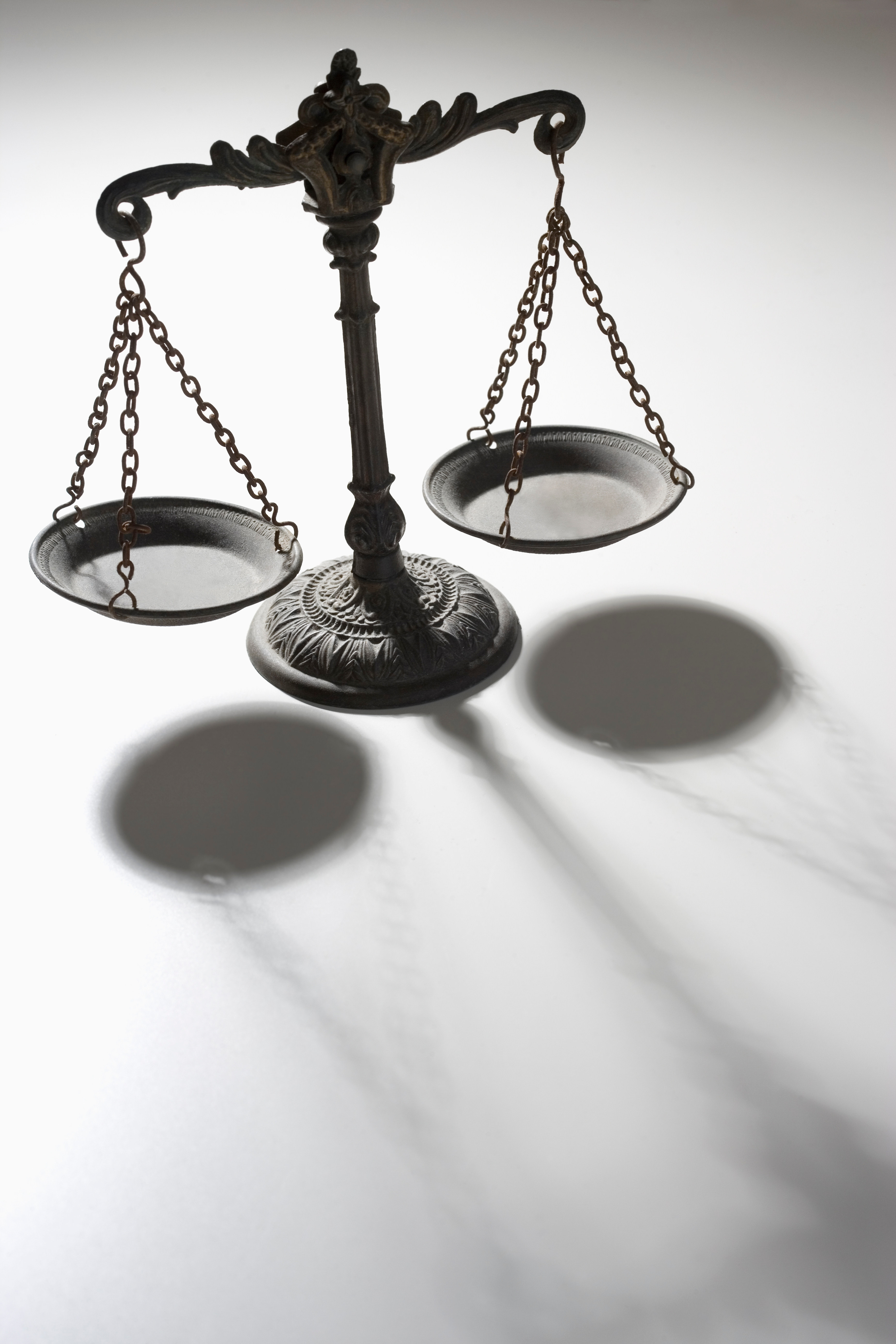 Execs vs. Other Salary vs. Hourly
Race & Ethnicity
Other
Income
Job Function 
Health Literacy 
Technology
Refocusing on Low Income & Vulnerable Populations
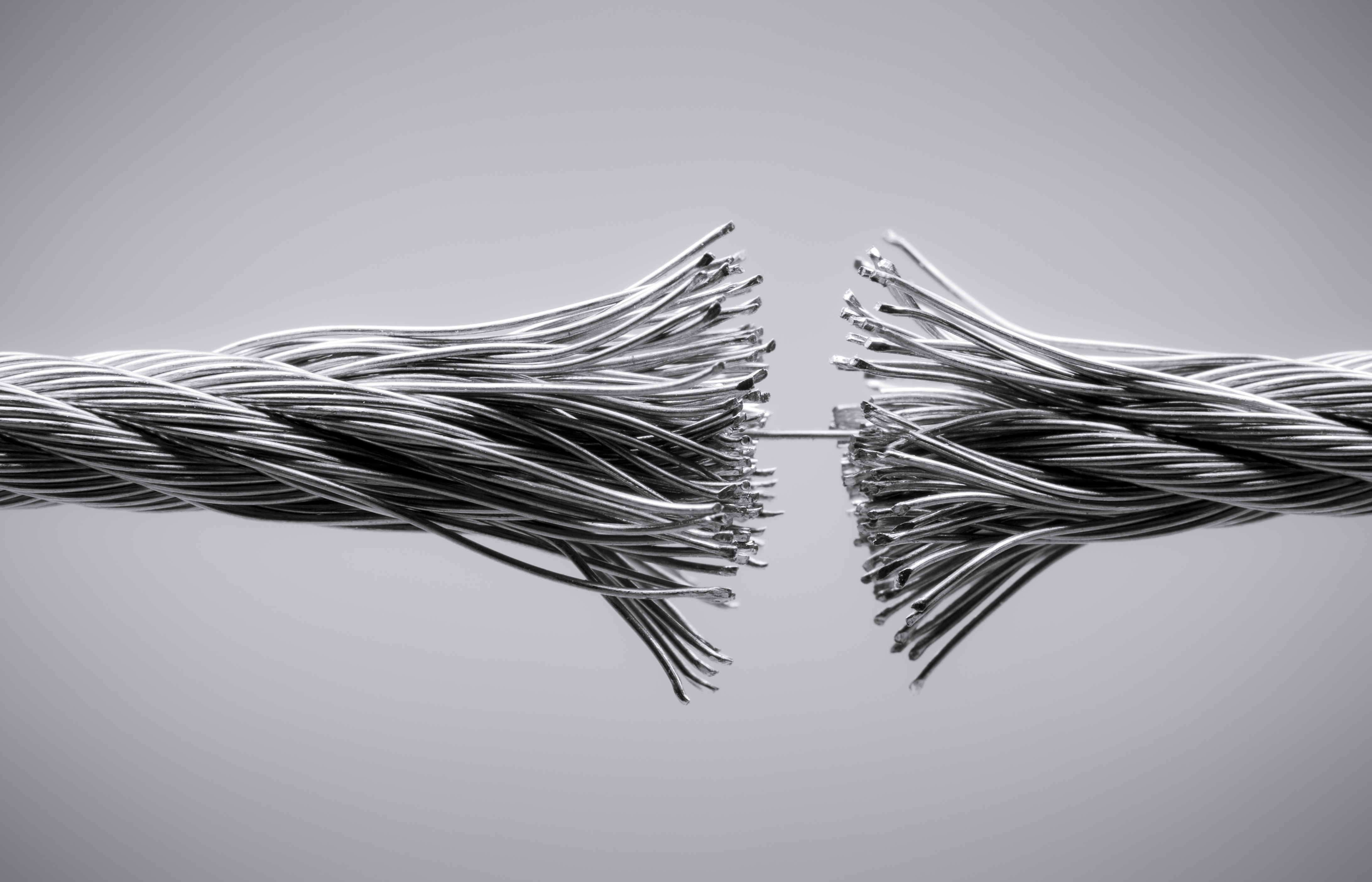 Cost Sharing
Income based benefits
Telehealth 
High Tech and High Touch Navigation
Flexibility
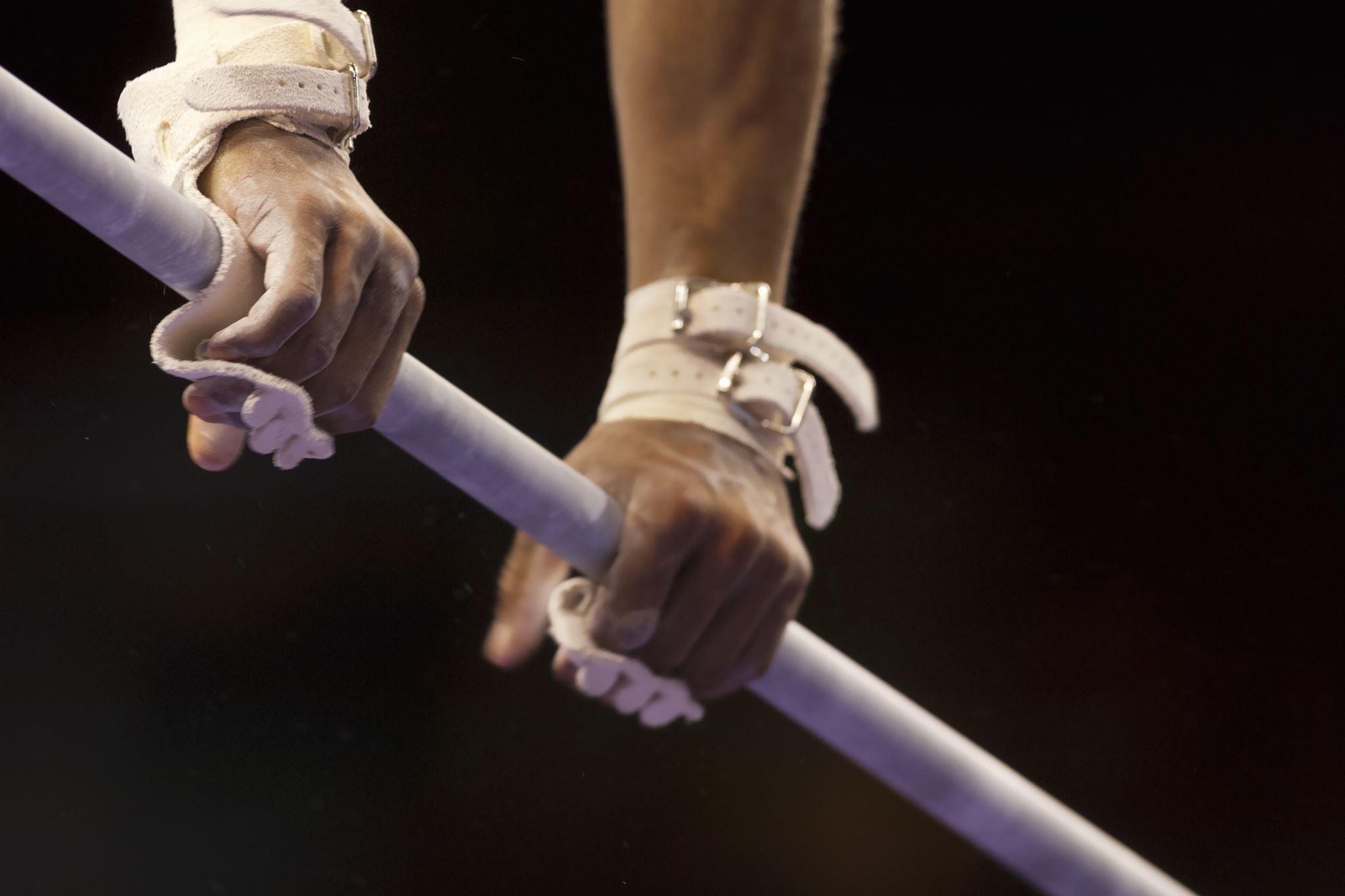 Case Study: Equity in Mental Health
Lenses Affecting Health Equity 
Income  
Race  
Culture  
LGBTQ+  
Education 
Language
Implications for Mental Health Strategy  
Engagement of ERGs/BRGs 
Cultural competence/shared experience 
Access
Affordability 
Trust 
Environmental Support
Environmental Factors 
Unique demands & stressors 
Social determinants 
Workplace 
Stigma 
Racism/Bias 
Neighborhood/Community
Benefits & Policies Impacting Health Equity
Medical Benefits (cost sharing, networks, navigation, communications, etc.)
Health Support Programs (wellbeing, maternity, cancer, etc.)
Paid Time Off
Short Term Disability
Caregivers 
Bereavement 
Retirement
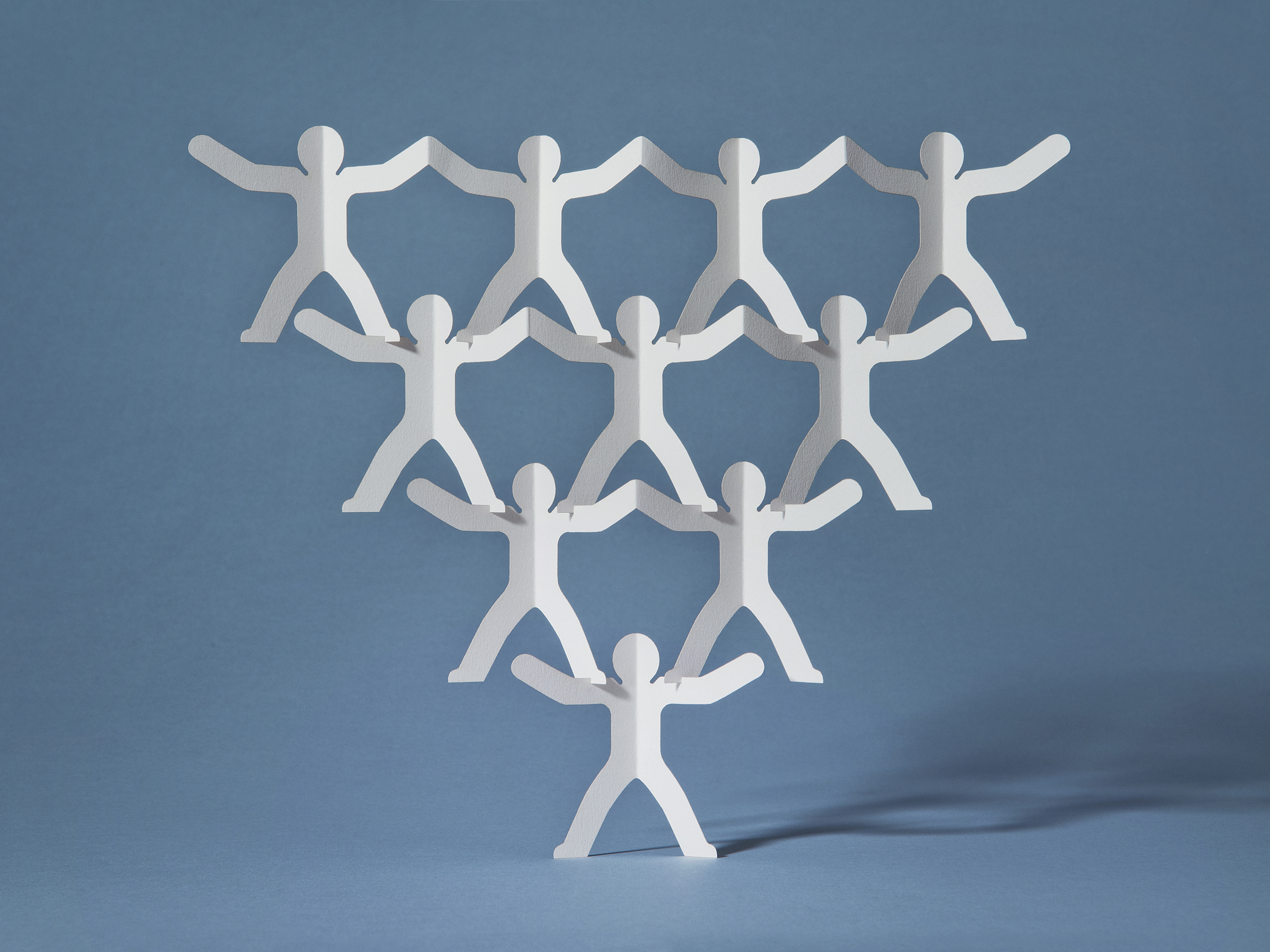 Addressing Potential Pushback
Discrimination/Favoritism
Targeting specific subpopulations
No Data
Wokeness/Cultural Divide
Business Case
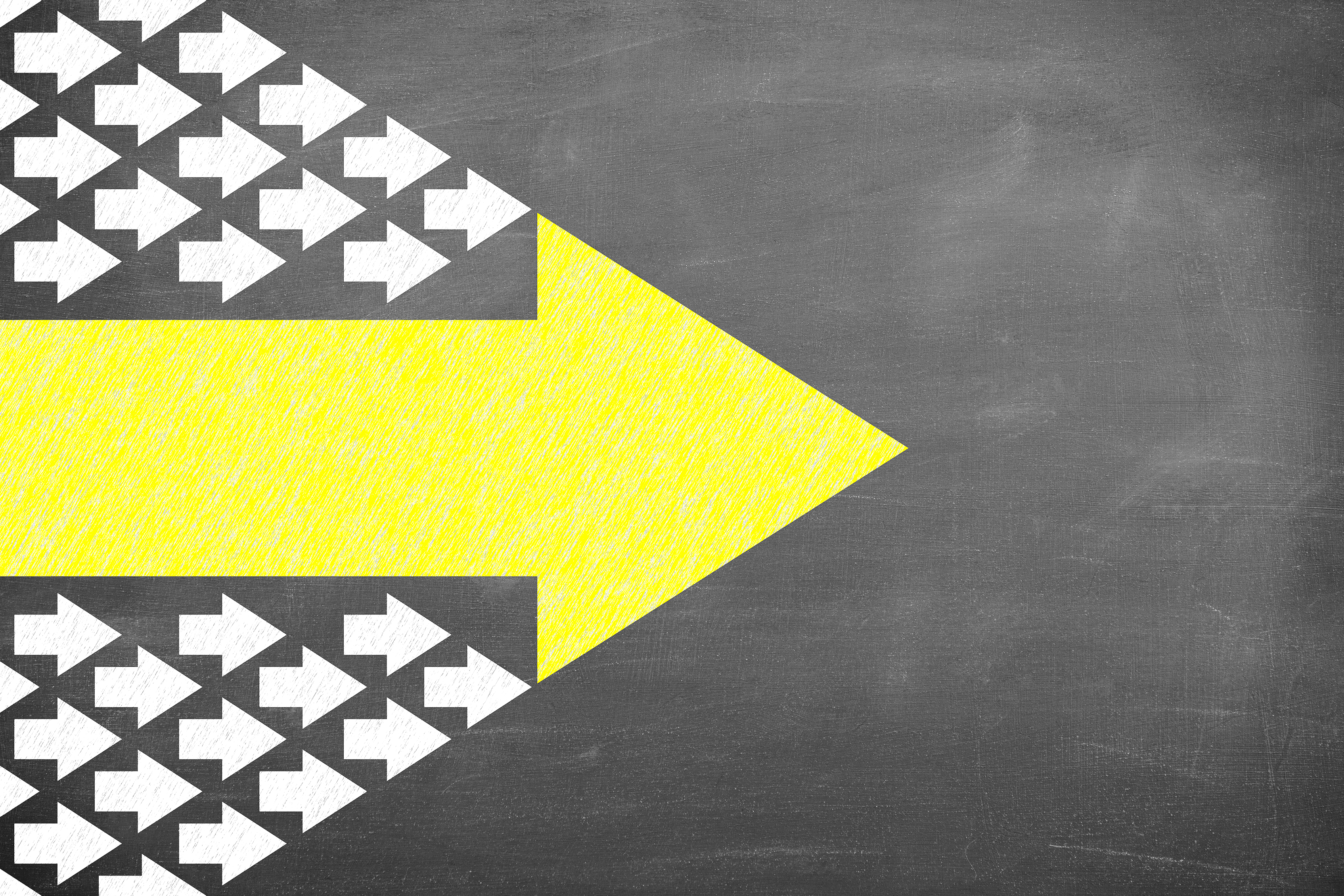 OpenDiscussion
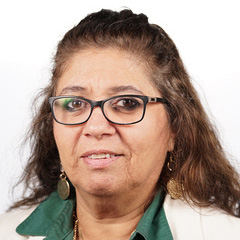 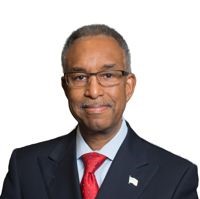 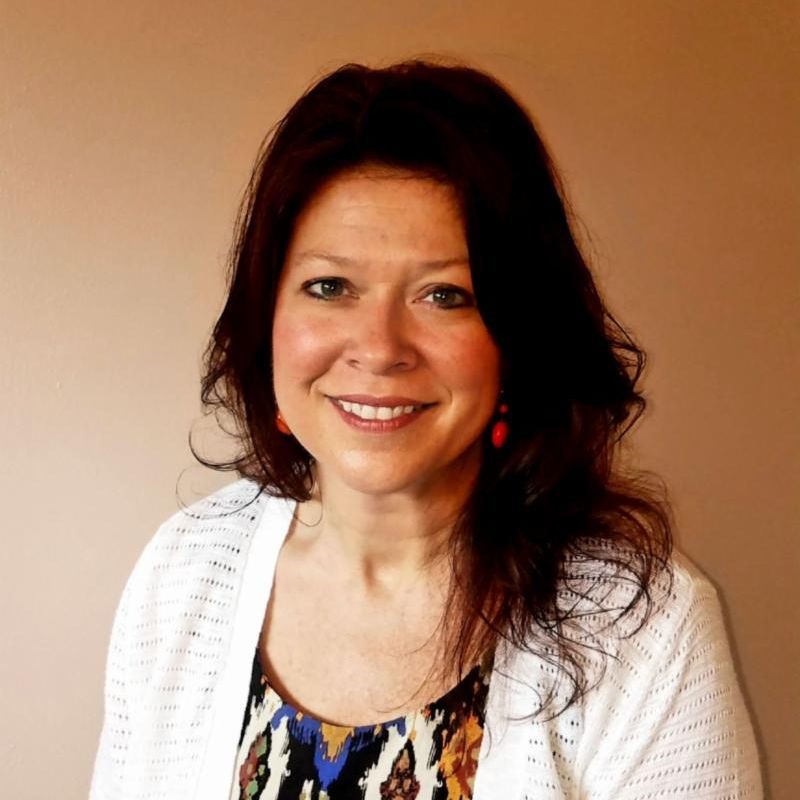 Rosa Novo
Miami Dade County Public Schools
Wayne Rawlins, MD
Wellspark
Tammy Fennessy
American Eagle
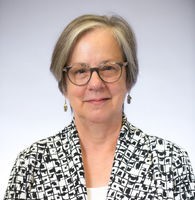 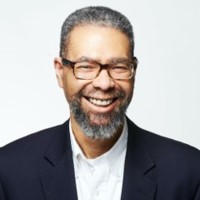 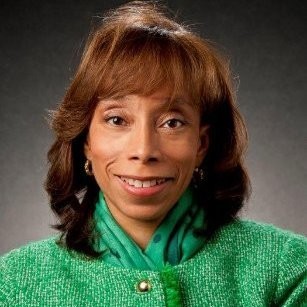 Cristie Travis
HealthcareTN
Christa-Marie Singleton, MD
Office of Personnel Management
Dexter Shurney, MD
Blue Zones Well-Being Institute
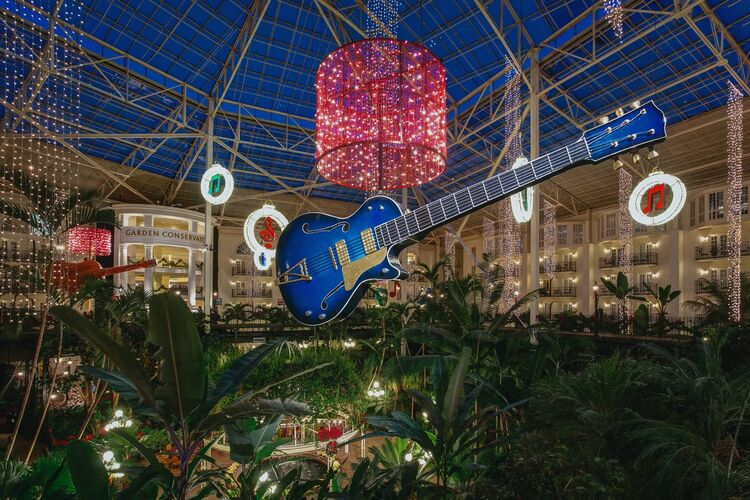 2023 Leadership Summits
June 28 – 29  |  Nashville, Tennessee
Gaylord Opryland Resort & Convention Center
Surviving to Thriving
Creating the Distinctive Approach to Wellbeing
Women’s Health: Navigating the Life’s Cycle
Breaking Barriers to Meet People Where They Are 
RACE to be Human
Architecting for Value
Cutting Costs and Not Culture
Innovation & Integration
Addressing the Universe of One
FIRESIDE CHAT: Elevating Engagement Across the Spectrum
The Paradox of Serving Everyone: The Equity Challenge